⑫
⑧
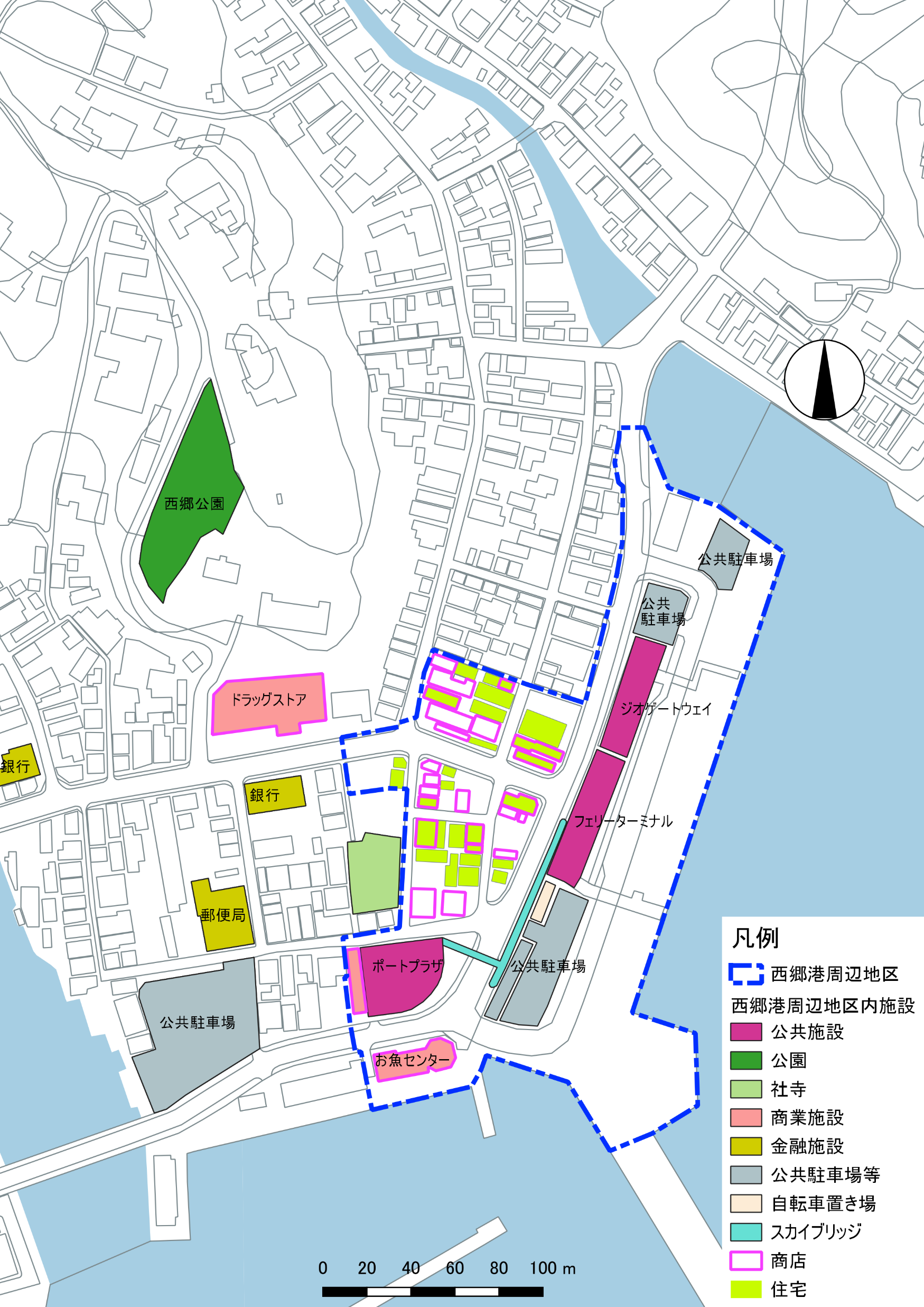 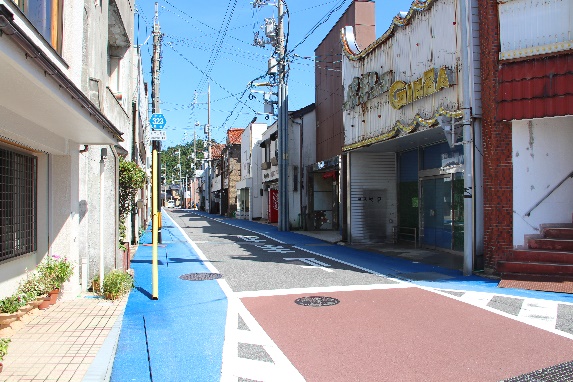 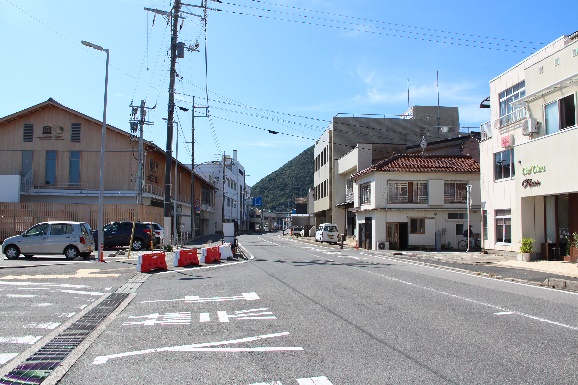 現況写真
⑧
①
③
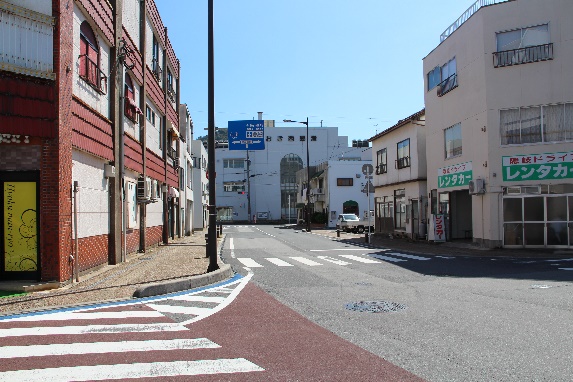 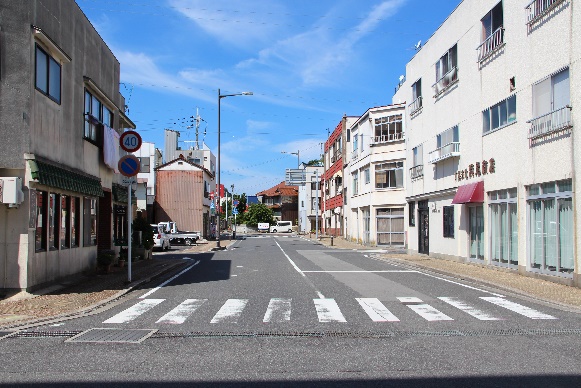 ⑫
⑮
①
②
⑭
⑪
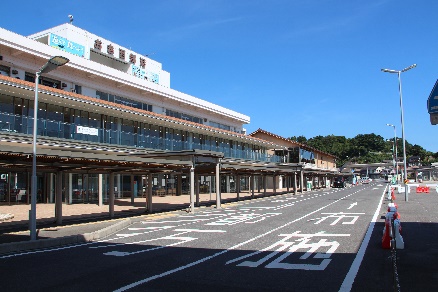 ⑬
③
②
⑥
⑥、⑦
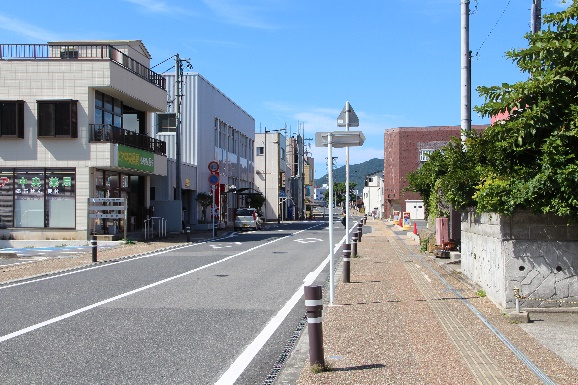 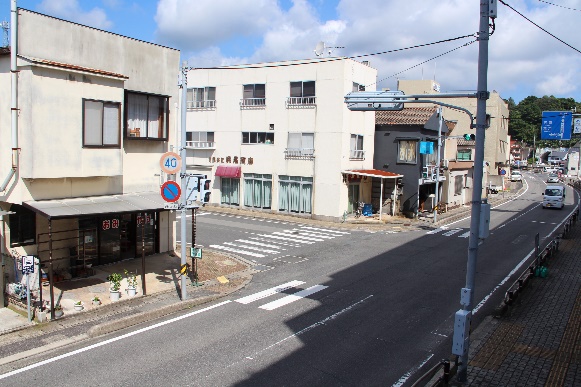 ⑨
⑮
⑩
④
⑤
④
⑦
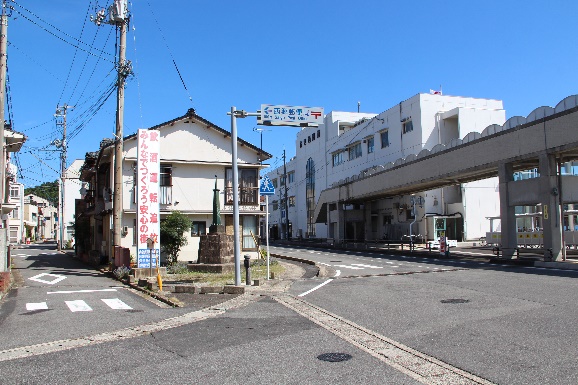 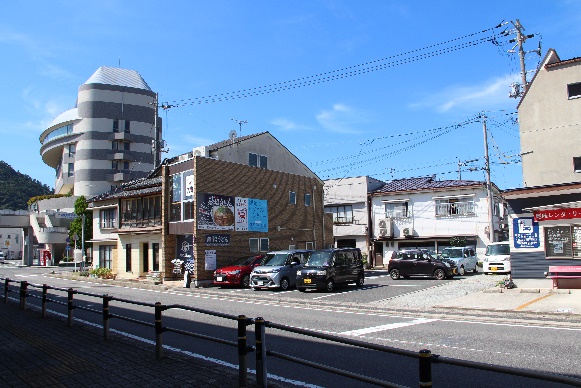 ⑤
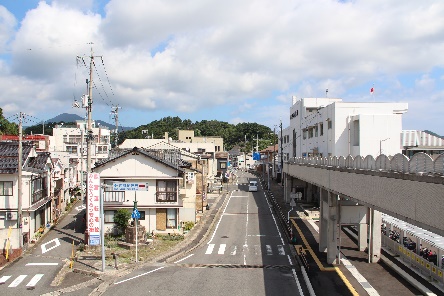 ⑩
⑪
⑬
⑭
⑨
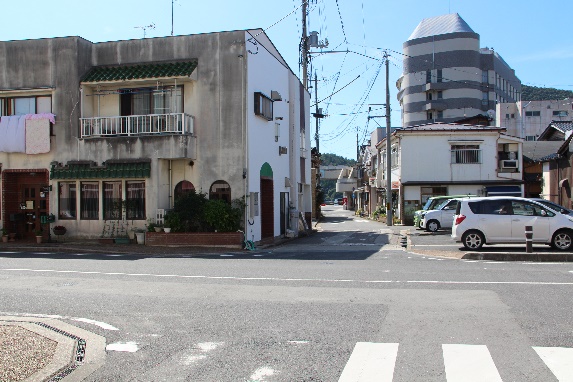 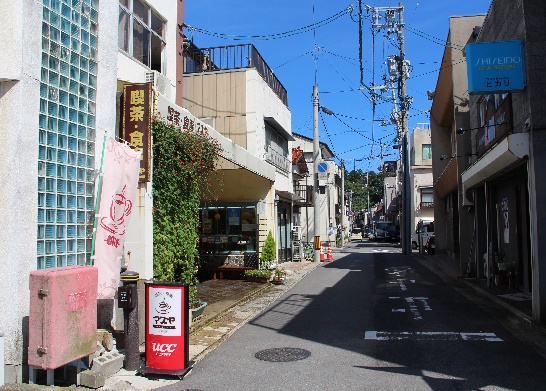 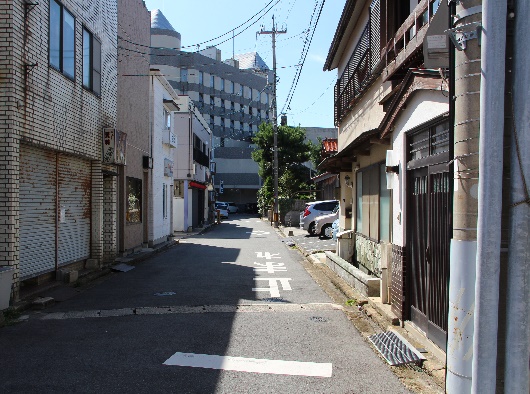 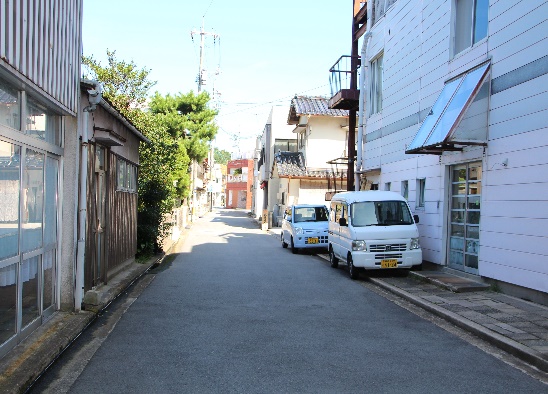 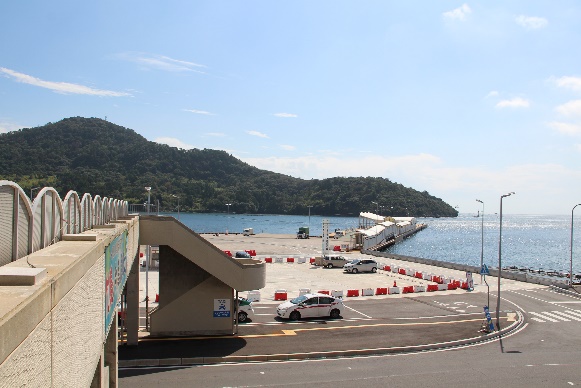